Les 6
Meester Paardenpoep
Doel van de les:
> Ik kan het verhaal voorspellen op basis van wat ik al weet.
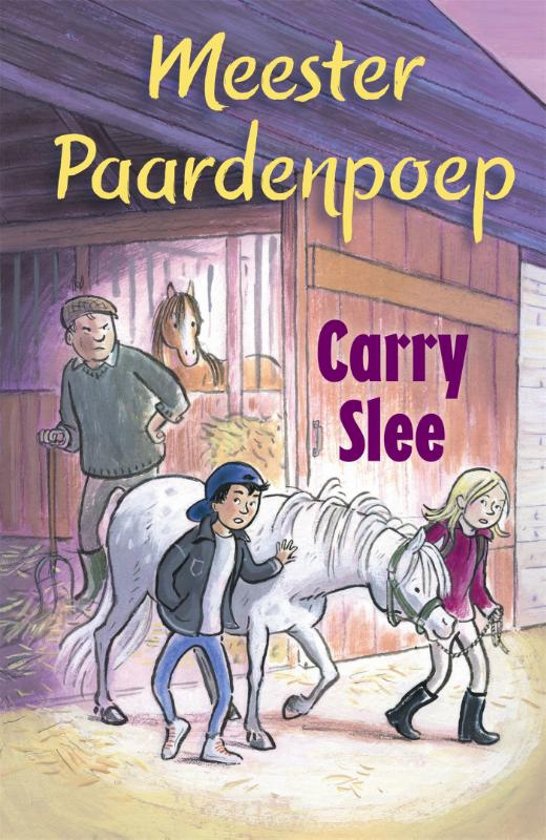 Copyright ©Success for All. Alle rechten voorbehouden
Les 6
Meester Paardenpoep
Stap 1: Voorspellen
Team	Kom tot een teamantwoord

	5 minuten
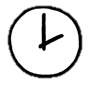 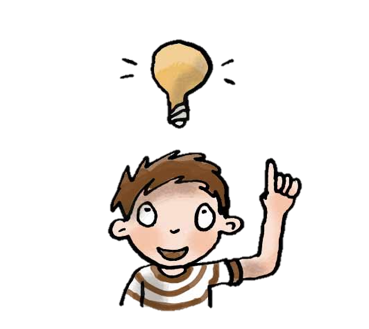 Copyright ©Success for All. Alle rechten voorbehouden
Les 6
Meester Paardenpoep
Stap 2: Woorden van de week
de (paarden)box
hinniken
de toestemming
stotteren
het grindpad
ergens voor opdraaien
ronddwalen
de opschepper
gewichtig
betrappen 
aarzelen
het viaduct
Zelf	Schrijf de woorden in je werkschrift


	15 minuten


Klaar?	Klaaropdrachten
	Woordbon schrijven
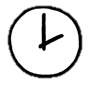 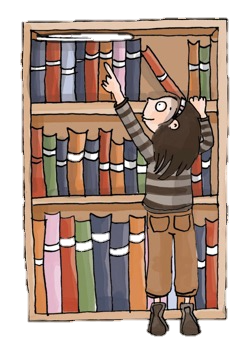 Copyright ©Success for All. Alle rechten voorbehouden
Les 6
Meester Paardenpoep
Stap 3: Lezen en verhelderen
Stap 5: Verhelderen met team
Zelf	Lees bladzijde 32 t/m 37
		
	10 minuten

Klaar?	Schrijf een woordbon
	Klaaropdracht les 6
Team	Woorden verhelderen
	bladzijde 32 t/m 37

	5 minuten
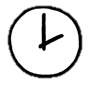 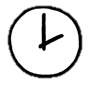 Stap 4: Verhelderen met je maatje
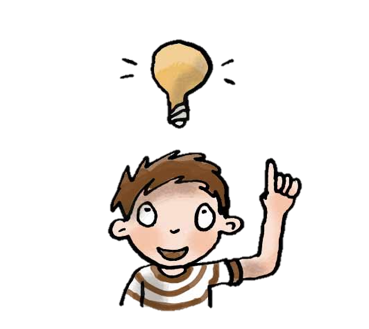 Maatje	Memo’s bespreken
	Moeilijke woorden overhoren
	Antwoorden vergelijken
	
	5 minuten
	
Klaar?	Duolezen bladzijde 34 t/m 37
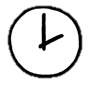 Copyright ©Success for All. Alle rechten voorbehouden
Les 6
Meester Paardenpoep
Stap 6: Terugblik en vooruitblik
Terugblik
> Samenwerken
> Voorspellen
> woorden van de week
> Lezen en verhelderen
> Punten en feedback

Vooruitblik
> Samenvatten
> Lezen en verhelderen
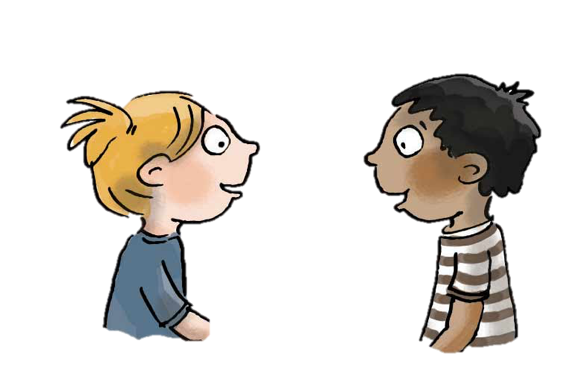 Copyright ©Success for All. Alle rechten voorbehouden
Les 7
Meester Paardenpoep
Doel van de les:
> Ik kan een deel van de tekst samenvatten.
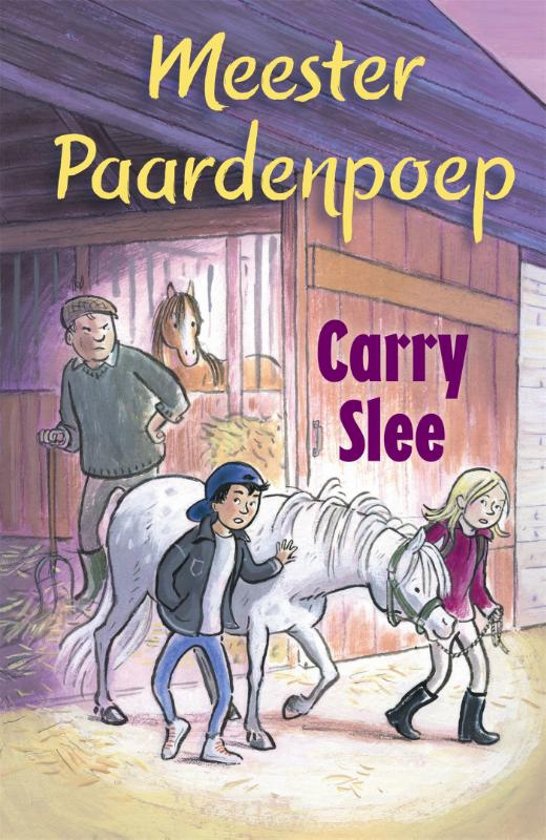 Copyright ©Success for All. Alle rechten voorbehouden
Les 7
Meester Paardenpoep
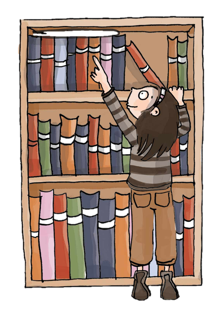 Stap 1:	Woorden van de week




Stap 2:	Samenvatten




Stap 3:	Lezen en verhelderen
Maatje	Bespreken woorden 5 t/m 8

Klaar?	Klaaropdrachten
Team	Teamantwoord / verhaalkaart

	5 minuten
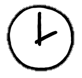 Zelf	Lees bladzijde 39 t/m 43

	10 minuten

Klaar?	Klaaropdrachten
	Schrijf een woordbon
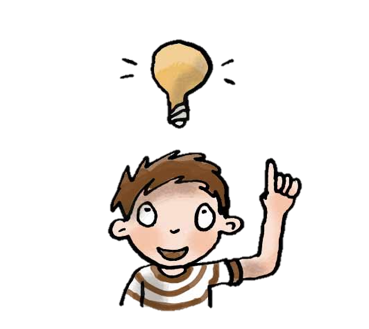 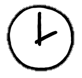 Copyright ©Success for All. Alle rechten voorbehouden
Les 7
Meester Paardenpoep
Stap 4: Verhelderen met je maatje
Stap 6: Terugblik en vooruitblik
Maatje	Memo’s bespreken
	Moeilijke woorden overhoren
	Antwoorden vergelijken
		
	5 minuten

Klaar?	Duolezen bladzijde 41 t/m 43
Terugblik
> woorden van de week
> Samenvatten/verhaalkaart
> Lezen en verhelderen
> Punten en feedback

Vooruitblik
> Woorden van de week
> Lezen en verhelderen
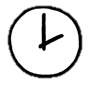 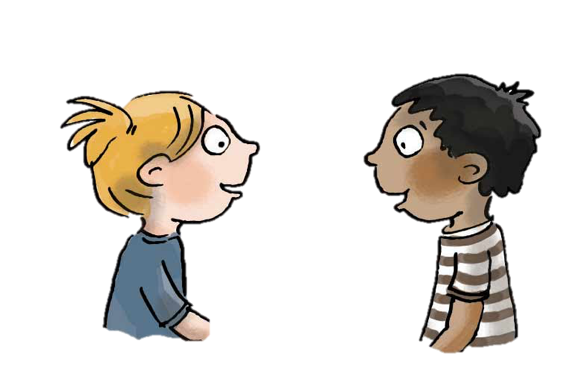 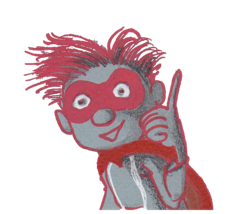 Stap 5: Verhelderen met team
Team	Woorden verhelderen
	Bladzijde 39 t/m 43
	
	5 minuten
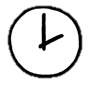 Copyright ©Success for All. Alle rechten voorbehouden
Les 8
Meester Paardenpoep
Doel van de les:
> Ik ken de betekenis van de woorden van de week.
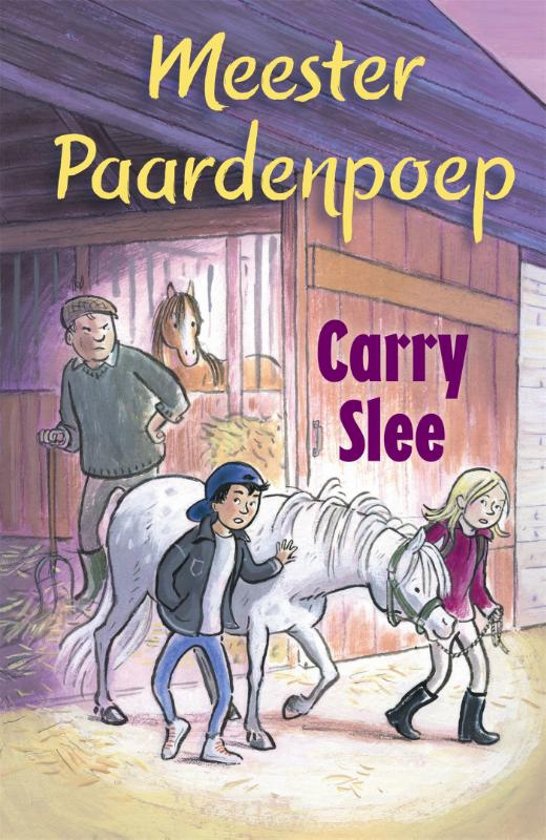 Copyright ©Success for All. Alle rechten voorbehouden
Les 8
Meester Paardenpoep
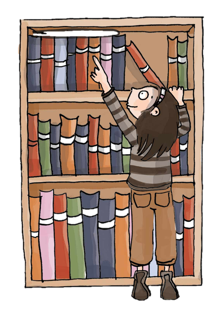 Stap 1:	Woorden van de week



Stap 2:	Lezen en verhelderen







Stap 3:	Verhelderen met je maatje
Maatje	Bespreken woorden 9 t/m 12

Klaar?	Klaaropdrachten
Zelf	Lees bladzijde 44 t/m 49

	10 minuten

Klaar?	Klaaropdrachten
	Schrijf een woordbon
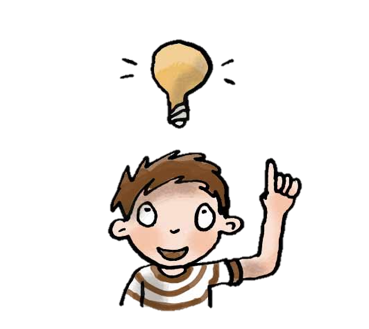 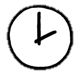 Maatje	Memo’s bespreken
	Moeilijke woorden overhoren
	Antwoorden vergelijken
		
Klaar?	Schrijf een woordbon
	Klaaropdrachten
Copyright ©Success for All. Alle rechten voorbehouden
Les 8
Meester Paardenpoep
Stap 4: Duolezen en verhelderen met team
Stap 5: Terugblik en vooruitblik
Maatje	Duolezen	
	bladzijde 46 t/m 49
	
	10 minuten 

Team	Woorden verhelderen
	bladzijde 44 t/m 49

	5 minuten
Zelf	Kopieerblad 
	
	10 minuten

Terugblik
> Woorden van de week
> Lezen en Verhelderen
> Punten en feedback

Vooruitblik
> Toets
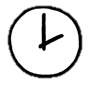 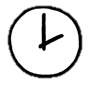 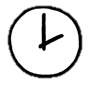 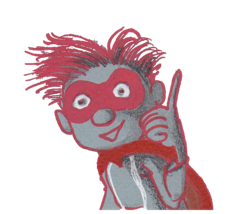 Copyright ©Success for All. Alle rechten voorbehouden
Les 9
Meester Paardenpoep
Doel van de les:
> Ik kan informatie uit een tekst halen.
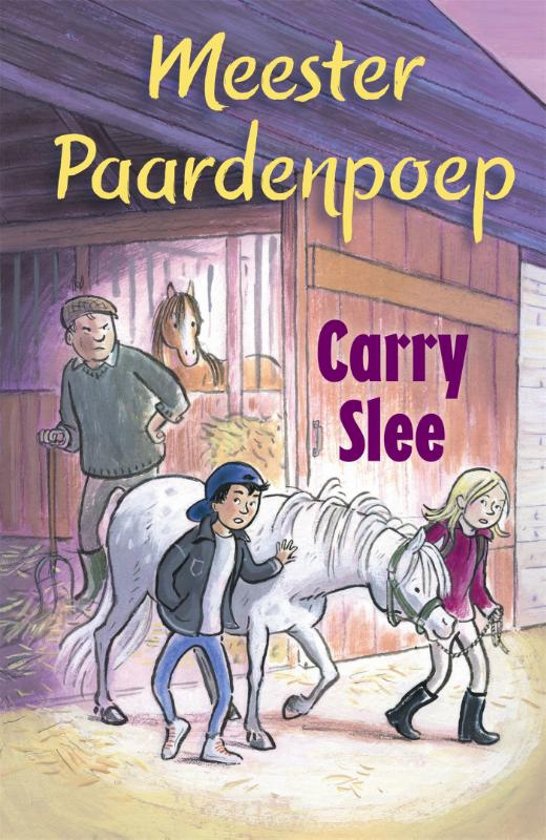 Copyright ©Success for All. Alle rechten voorbehouden
Les 9
Meester Paardenpoep
Stap 1:	Woorden van de week 





Stap 2:	Toets
Zelf	Oefenen voor de toets

	5 minuten
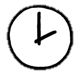 Voorlezen	Bladzijde 50 en 51

Zelf	Lees bladzijde 52 t/m 55 en maak de 	toetsvragen

	30 minuten

Klaar?	Oefen de woordrijtjes
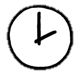 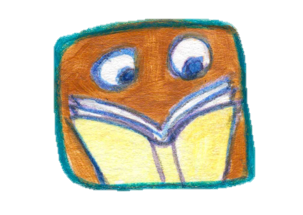 Copyright ©Success for All. Alle rechten voorbehouden
Les 9
Meester Paardenpoep
Stap 3: Terugblik en vooruitblik
Terugblik
> Toets
> Punten en feedback

Vooruitblik
> Schrijfopdracht
> Team van de week
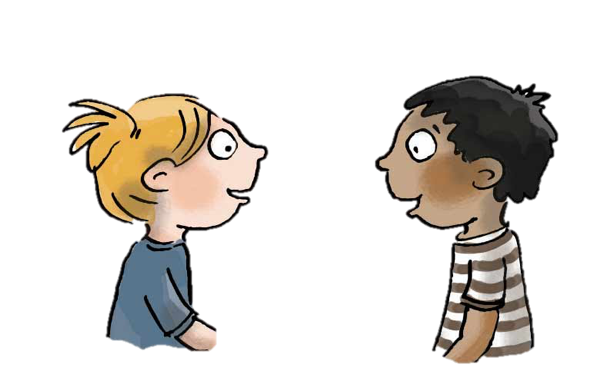 Copyright ©Success for All. Alle rechten voorbehouden
Les 10
Meester Paardenpoep
Doel van de les:
> Ik kan een ‘vermist’ poster maken.
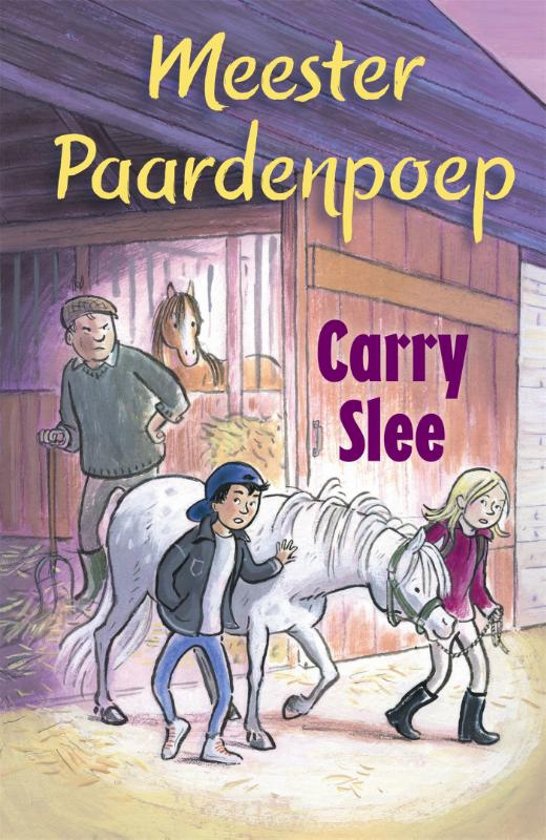 Copyright ©Success for All. Alle rechten voorbehouden
Les 10
Meester Paardenpoep
Stap 1: Schrijfopdracht
Zelf	Gebruik de afvinklijst in je 	werkschrift
	Schrijf je kladversie

 	10 minuten

Klaar?             Tekening bij de poster
Maatje	Poster bekijken
                                               10 minuten
Klaar?             Tekening bij de poster
Zelf	Netversie kopieerblad

	10 minuten

Klaar?	Oefenen woordrijtjes
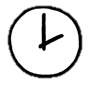 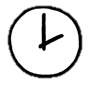 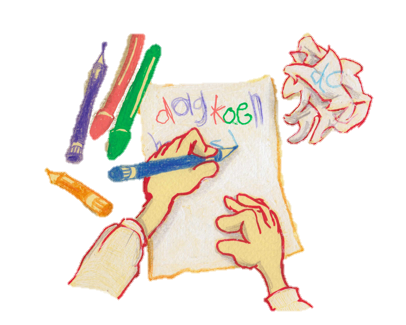 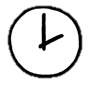 Copyright ©Success for All. Alle rechten voorbehouden
Les 10
Meester Paardenpoep
Stap 2: Terugblik en vooruitblik
Terugblik
> Woordbonnen
> Schrijfopdracht
> Samenwerken
> Punten en feedback
> Team van de week


Vooruitblik
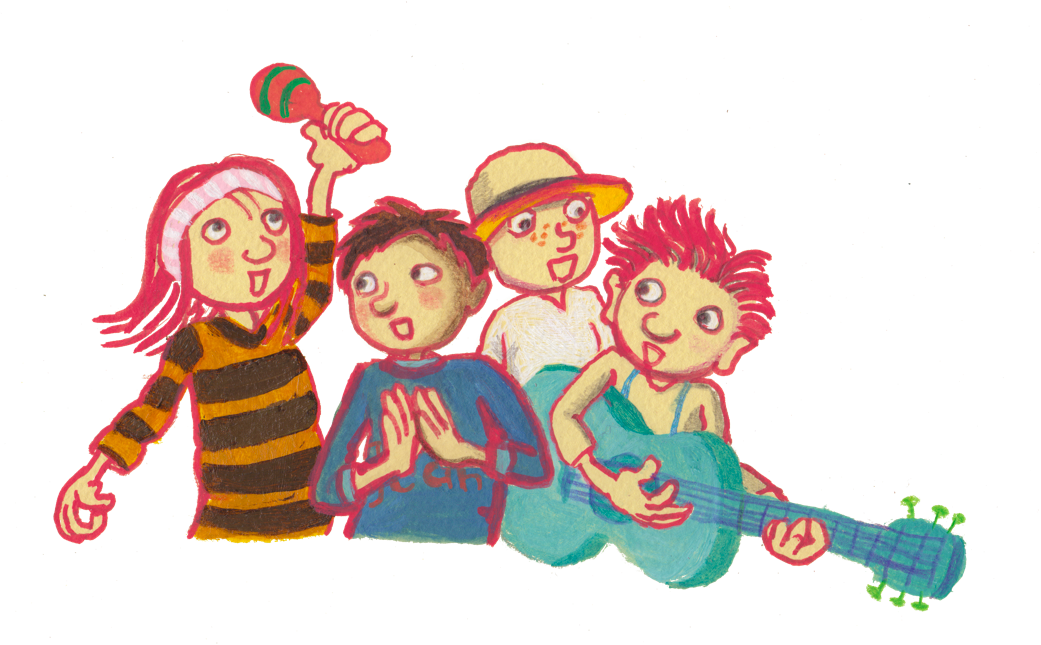 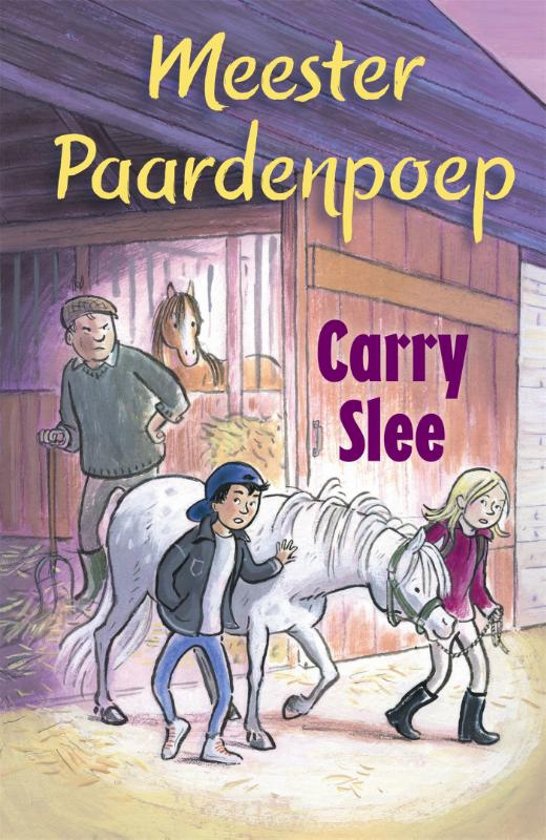 Copyright ©Success for All. Alle rechten voorbehouden